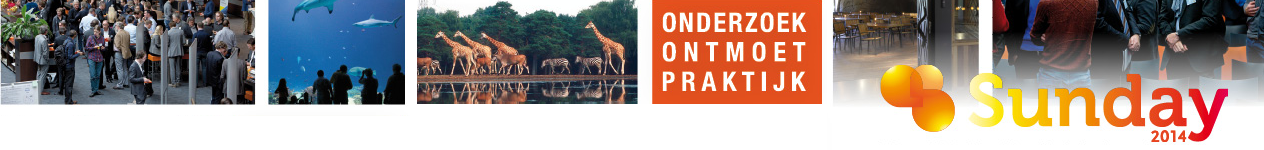 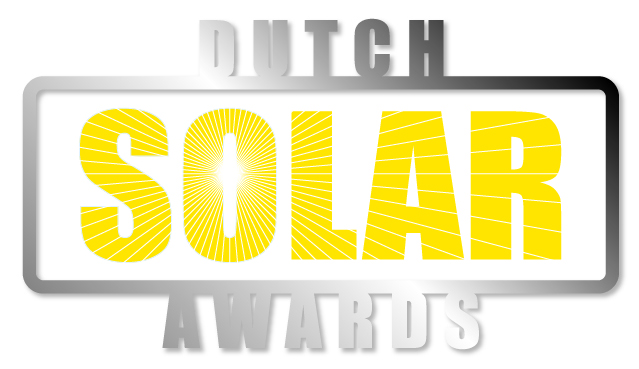 Award categories:
- Solar Thesis Award
- Young Solar Award
- Industry Development Award
- Project Development Award
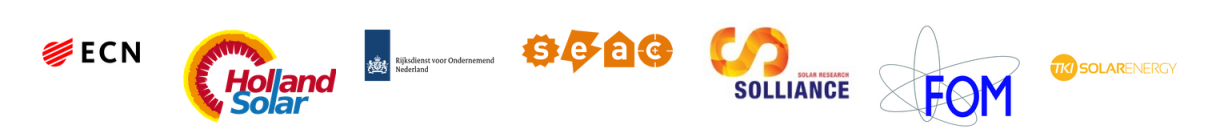 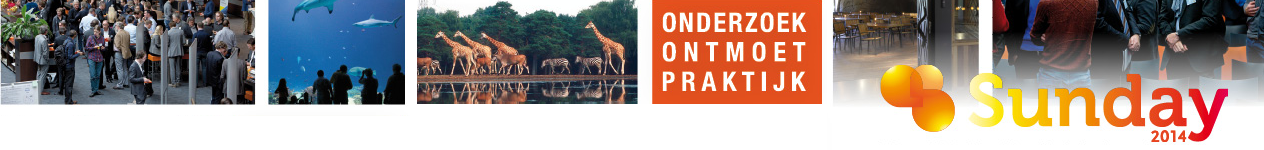 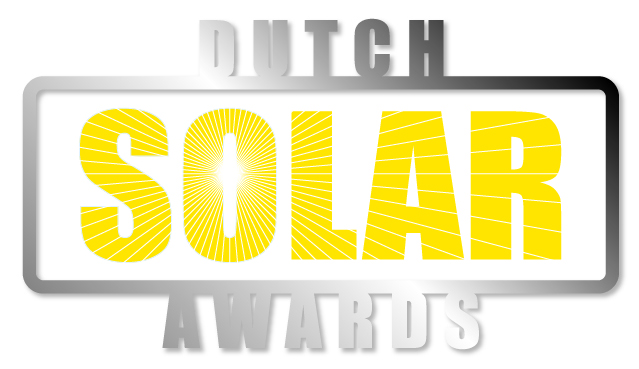 Solar Thesis Award, nominees:

Claire van Lare (FOM Amolf)

Mirjam Theelen (TNO/TU Delft)

Andrea Ingenito (TU Delft)
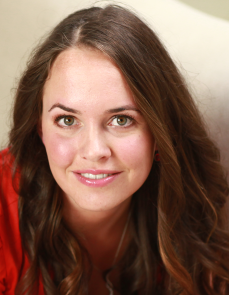 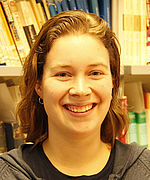 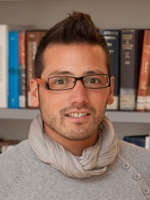 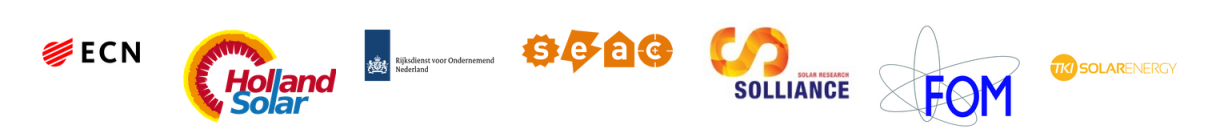 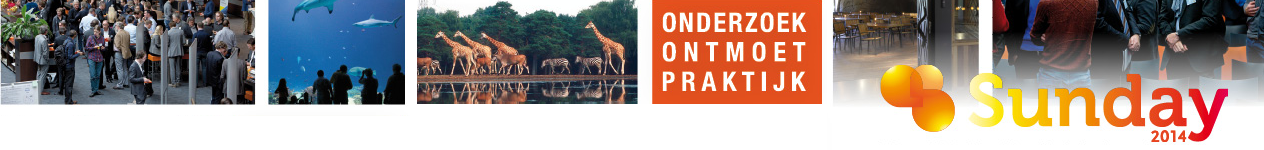 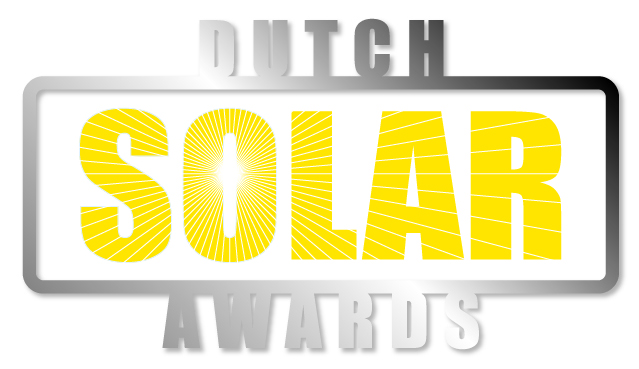 Young Solar Award, nominees:

Synroof

Wallvision


AERspire
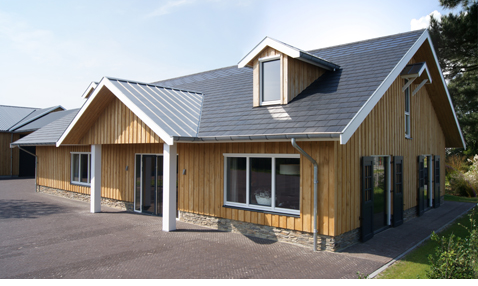 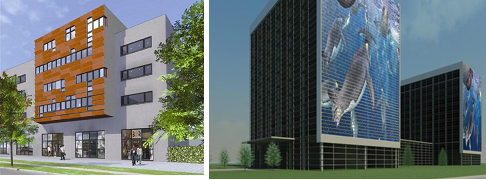 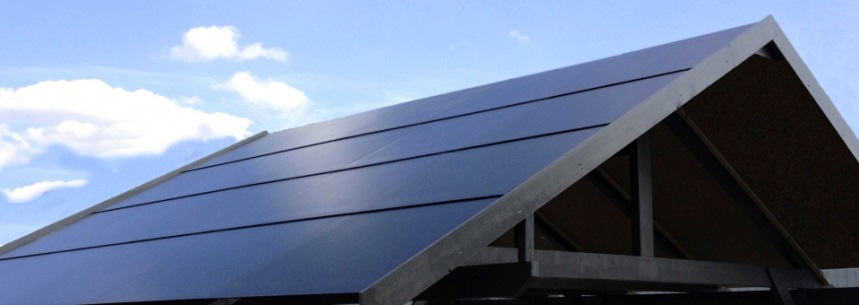 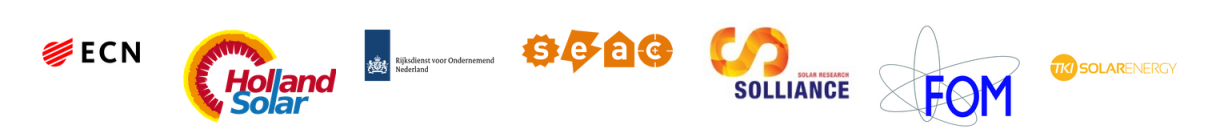 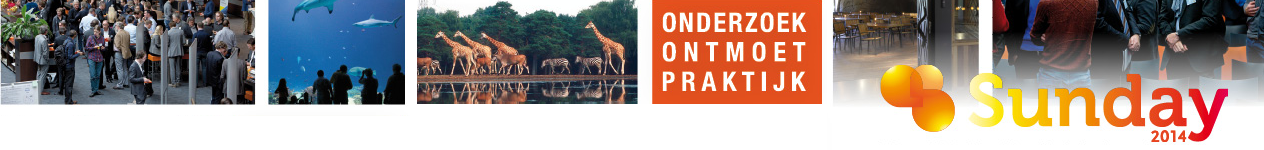 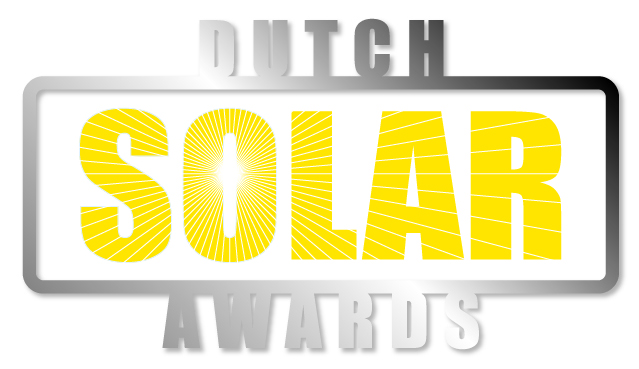 Industry Development Award, nominees:

Meco Equipment Eng. | cell plating line
Mastervolt |Soladin WEB


VDL Flow | Roll-to-roll dunne film

Rodeca SystemsSmartSkin Solar
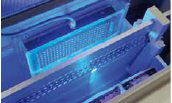 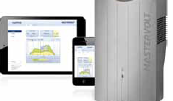 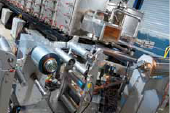 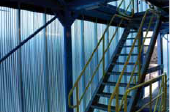 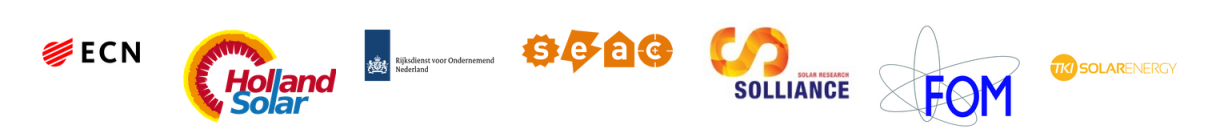 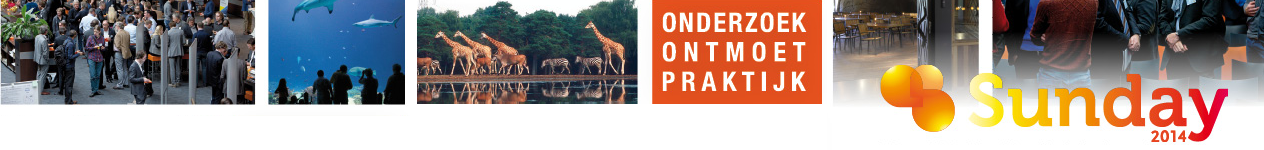 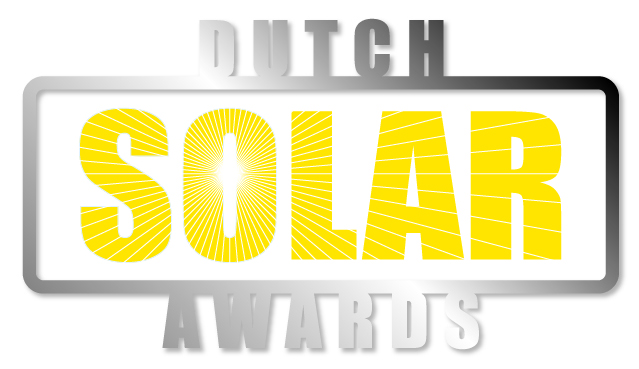 Project Development Award, nominees:

Solar Team Eindhoven |Stella
SolarToday |Solar snellaadnetwerk

Hermans Techniek Energy | The Edge
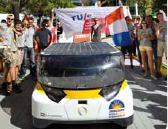 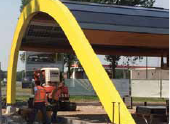 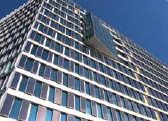 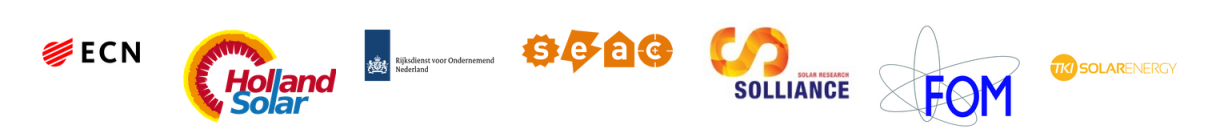